Számítógépes Hálózatok
8. Előadás: 	Hálózati réteg 2
Based on slides from Zoltán Ács ELTE and D. Choffnes Northeastern U., Philippa Gill from StonyBrook University , Revised Spring 2016 by S. Laki
Hálózati réteg
2
Szolgáltatás
Csomagtovábbítás
Útvonalválasztás
Csomag fragmentálás kezelése
Csomag ütemezés
Puffer kezelés
Interfész
Csomag küldése egy adott végpontnak
Protokoll
Globálisan egyedi címeket definiálása
Routing táblák karbantartása
Példák: Internet Protocol (IPv4), IPv6
Alkalmazási
Megjelenítési
Ülés
Szállítói
Hálózati
Adatkapcsolati
Fizikai
IP cím – CIDR
3
IP címek gyorsan fogytak. 1996-ban  kötötték be a 100.000-edik hálózatot.
Az osztályok használata sok címet elpazarolt. (B osztályú címek népszerűsége)
Megoldás: osztályok nélküli környezetek közötti forgalomirányítás (CIDR).
Például 2000 cím igénylése esetén 2048 méretű blokk kiadása. 
Forgalomirányítás megbonyolódik:
Minden bejegyzés egy 32-bites maszkkal egészül ki. 
Egy bejegyzés innentől  egy hármassal jellemezhető: (ip-cím, alhálózati maszk, kimeneti vonal)
Új csomag esetén a cél címből kimaszkolják az alhálózati címet, és találat esetén a leghosszabb illeszkedés felé továbbítják. 
Túl sok bejegyzés keletkezik.
Csoportos bejegyzések használata.
CIDR címzés példa
4
Mi történik, ha a router egy 135.46.57.14 IP cím felé tartó csomagot kap?
/22-es cím esetén
	10001011 00101110 00111001 00001110
          AND  11111111 11111111 11111100 00000000
	10001011 00101110 00111000 00000000
/23-es cím esetén
	10001011 00101110 00111001 00001110
          AND  11111111 11111111 11111110 00000000
	10001011 00101110 00111000 00000000
Vagyis 135.46.56.0/22-as vagy 135.46.56.0/23-as bejegyzést kell találni, azaz jelen esetben a 0.interface felé történik a továbbítás.
Kimaszkolás eredménye
CIDR bejegyzés aggregálás példa
5
Lehet-e csoportosítani a következő bejegyzéseket, ha feltesszük, hogy a következő ugrás mindegyiknél az 1.router: 57.6.96.0/21, 57.6.104.0/21, 57.6.112.0/21, 57.6.120.0/21?

00111001 00000110 01100 000 00000000
00111001 00000110 01101 000 00000000
00111001 00000110 01110 000 00000000
00111001 00000110 01111 000 00000000

Azaz az (57.6.96.0/19, 1.router) bejegyzés megfelelően csoportba fogja a 4 bejegyzést.
[Speaker Notes: itt]
Forgalomirányítási tábla példa
6
[Speaker Notes: GATEWAY - Két különálló hálózat vagy hálózati szegmens közötti átjárást lehetővé tevő eszköz.]
NAT
7
Gyors javítás az IP címek elfogyásának problémájára. (hálózati címfordítás)
Alapelvek
Az internet forgalomhoz minden cégnek egy vagy legalábbis kevés IP-címet adnak. A vállalaton belül minden számítógéphez egyedi IP-címet használnak a belső forgalomirányításra.
A vállalaton kívüli csomagokban a címfordítást végzünk. 
3 IP-címtartományt használunk:
10.0.0.0/8, azaz 16 777 216 lehetséges hoszt;
172.16.0.0/12, azaz 1 084 576 lehetséges hoszt;
192.168.0.0/16, azaz 65 536 lehetséges hoszt;
NAT box végzi a címfordítást
NAT
8
Hogyan fogadja a választ?
A port mezők használata, ami mind a TCP, mind az UDP fejlécben van
Kimenő csomagnál egy mutatót tárolunk le, amit beírunk a forrás port mezőbe. 65536 bejegyzésből álló fordítási táblázatot kell a NAT box-nak kezelni. 
A fordítási táblázatban benne van az eredeti IP és forrás port.
Ellenérvek: sérti az IP architekturális modelljét, összeköttetés alapú hálózatot képez, rétegmodell alapelveit sérti, kötöttség a TCP és UDP fejléchez, szöveg törzsében is lehet az IP, szűkös port tartomány
1
NAT
 box
2
192.60.42.12
10.0.0.1
3
4
5
6
7
8
IP Fragmentation – IP Fragmentáció (darabolás)
9
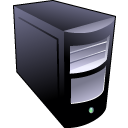 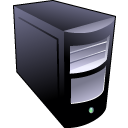 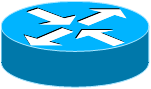 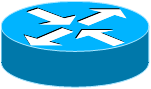 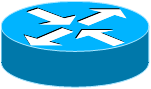 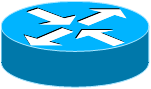 MTU = 4000
MTU = 2000
MTU = 1500
3
4
Datagram
Dgram1
Dgram2
1
2
Probléma: minden hálózatnak megvan a maga MTU-ja
MTU: Maximum Transmission Unit – lényegében a maximális használható csomag méret egy hálózatban
DARPA/Internet alapelv: hálózatok heterogének lehetnek
A minimális MTU nem ismert egy adott útvonalhoz
IP esetén: fragmentáció
Vágjuk szét az IP csomagot, amikor az MTU csökken
Állítsuk helyre a darabokból a csomagot a fogadó állomásnál
IP fejléc: 2. szó
10
Identifier (azonosító): 
egyedi azonosító minden IP datagramhoz (csomaghoz)
Flags (jelölő bitek): 
M flag, értéke 0, ha ez az utolsó darab/fragment, különben 1
Offset (eltolás): 
A darab/fragment első bájtjának pozíciója
12
31
24
0
4
8
16
19
Datagram Length
HLen
Version
TOS
Offset
Identifier
Flags
Checksum
TTL
Protocol
Source IP Address
Destination IP Address
Options (if any, usually not)
Data
Példa
11
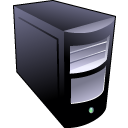 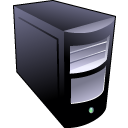 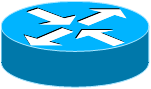 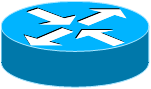 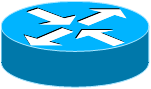 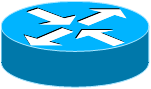 MTU = 4000
MTU = 2000
MTU = 1500
Hossz = 2000, M = 1
Offset = 0
IP
Data
Hossz = 3820, M = 0
1980
20
IP Hdr
Data
1980
+ 1820
= 3800
3800
20
Hossz = 1840, M = 0
Offset = 1980
IP
Data
1820
20
Példa
12
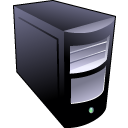 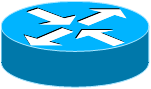 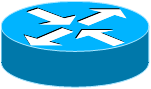 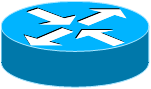 MTU = 2000
MTU = 1500
Hossz = 2000, M = 1
Offset = 0
Hossz = 1500, M = 1
Offset = 0
Hossz = 1500, M = 1
Offset = 1980
IP
Data
IP
Data
20
1480
1980
20
IP
Data
1480
+ 500
= 1980
Hossz = 520, M = 1
Offset = 1480
20
1480
Hossz = 1840, M = 0
Offset = 1980
Hossz = 360, M = 0
Offset = 3460
IP
Data
500
20
IP
Data
IP
Data
1820
20
340
20
IP csomag helyreállítása
13
Hossz = 1500, M = 1, Offset = 0
A végponton történik
M = 0, akkor ebből a darabból tudjuk a teljes adatmennyiséget
Hossz – IPHDR_hossz + Offset
360 – 20 + 3460 = 3800
Kihívások:
Nem sorrendben beérkező darabok
Duplikátumok
Hiányzó darabok
Memória kezelés szempontjából egy rémálom…
IP
Data
20
1480
Hossz = 520, M = 1, Offset = 1480
IP
Data
20
1480
IP
Data
Hossz = 1500, M = 1, Offset = 1980
500
20
IP
Data
340
20
Hossz = 360, M = 0, Offset = 3460
Fragmentáció
14
Az Internet esetén
Elosztott és heterogén
Minden hálózat maga választ MTU-t
Kapcsolat nélküli datagram/csomag alapú protokoll
Minden darab tartalmazza a továbbításhoz szükséges összes információt
A darabok függetlenül kerülnek leszállításra, akár különböző útvonalon keresztül
Legjobb szándék elve szerint (best effort)
A router-ek és a fogadó is eldobhat darabokat
Nem követelmény a küldő értesítése a „hibáról”
A legtöbb feladat a végpontra hárul
Csomag helyreállítása a darabokból
Fregmantáció a valóságban
15
A fragmentáció költséges
Memória és CPU költés a csomag visszaállításához
Ha lehetséges, el kell kerülni
MTU felderítő protokoll
Csomagküldés a “don’t fragment” flag bittel
Folyamatosan csökkentjük a csomag méretét, amíg egy meg nem érkezik
Lehetséges “can’t fragment” hiba egy routertől, ami közvetlenül tartalmazza az adott hálózatban használt MTU-t
Darabok kezelését végző router
Gyors, specializált hardver megoldás
Dedikált erőforrás a darabok kezeléséhez
16
IPv6
Fogyó IPv4 címek
17
Probléma: az IPv4 címtartomány túl kicsi
232 = 4,294,967,296 lehetséges cím
Ez kevesebb mint egy emberenként
A világ egy részén már nincs kiosztható IP blokk
IANA az utolsó /8 blokkot 2011-ben osztotta ki
IPv6
18
IPv6, 1998(!)-ban mutatták be
128 bites címek
4.8 * 1028 cím/ember
Cím formátum
16 bites értékek 8 csoportba sorolva (‘:’-tal elválasztva)
Minden csoport elején szereplő nulla sorozatok elhagyhatók
Csupa nulla csoportok elhagyhatók , ekkor ‘::’

2001:0db8:0000:0000:0000:ff00:0042:8329
2001:db8:0:0:0:ff00:42:8329
2001:db8::ff00:42:8329
IPv6
19
Ki tudja a localhost IPv4 címét?
127.0.0.1

Mi ez az IPv6 esetén?
::1
IPv6 Fejléc
20
Az IPv4-nél látott kétszerese (320 bit vs. 160 bit)
12
31
24
0
4
8
16
19
Flow Label
DSCP/ECN
Version
Hop Limit
Datagram Length
Next Header
Source IP Address
Groups packets into flows, used for QoS
Version = 6
Ld. IPv4
Ld. Protocol mező az IPv4-nél
Ld. IPv4
Ld. TTL az IPv4-nél
Destination IP Address
Különbségek az IPv4-hez képest
21
Számos mező hiányzik az IPv6 fejlécből
Fejléc hossza – beépült a Next Header mezőbe
Checksum – nem igazán használták már korábban se…
Identifier, Flags, Offset
IPv6 routerek nem támogatják a fragmentációt
Az állomások MTU felderítést alkalmaznak
Az Internet felhasználás súlypontjainak megváltozása
Napjaink hálózatai sokkal homogénebbek, mint azt kezdetben gondolták
Azonban a routing költsége és bonyolultsága domináns
Teljesítmény növekmény
22
Nincsenek ellenőrizendő kontrollösszegek (checksum)
Nem szükséges a fragmentáció kezelése a routerekben
Egyszerű routing tábla szerkezet
A cím tér nagy
Nincs szükség CIDR-re (de aggregáció szükséges)
A szabványos alhálózat méret 264 cím
Egyszerű auto-konfiguráció
Neighbor Discovery Protocol
További IPv6 lehetőségek
23
Forrás Routing
Az állomás meghatározhatja azt az útvonalat, amelyen a csomagjait továbbítani szeretné
Mobil IP
Az állomások magukkal vihetik az IP címüket más hálózatokba
Forrás routing használata a csomagok irányításához
Privacy kiterjesztések
Véletlenszerűen generált állomás azonosítók
Megnehezíti egy IP egy adott állomáshoz való kapcsolását
Jumbograms
4Gb-es datagramok küldése
Bevezetési nehézségek
24
HTTP, FTP, SMTP, RTP, IMAP, …
TCP, UDP, ICMP
IPv4
Ethernet, 802.11x, DOCSIS, …
Fiber, Coax, Twisted Pair, Radio, …
IPv6 bevezetése a teljes Internet frissítését jelentené
Minden router, minden hoszt
ICMPv6, DHCPv6, DNSv6
2013: 0.94%-a a Google forgalmának volt IPv6 feletti
2015: ez 2.5%
https://www.google.com/intl/en/ipv6/statistics.html
25
IPv6 Adoption
Átmenet IPv6-ra
26
Hogyan történhet az átmenet IPv4-ről IPv6-ra?
Napjainkban a legtöbb végpont a hálózat széleken támogatja az IPv6-ot
Windows/OSX/iOS/Android mind tartalmaz IPv6 támogatást
Az itteni vezetéknélküli access point-ok is valószínűleg IPv6 képesek
Az Internet magja a probléma
 IPv4 mag nem routolja az IPv6 forgalmat
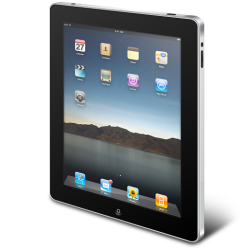 IPv6 képes
IPv6 képes
Csak IPv4 :(
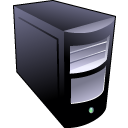 IPv6 Csomagok
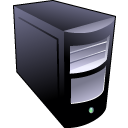 Üzleti hálózat
Otthoni hálózat
Mag
Internet
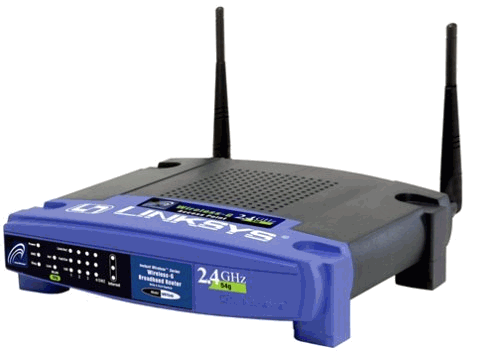 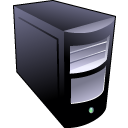 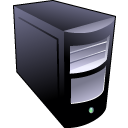 Átmeneti megoldások
27
Azaz hogyan routoljunk IPv6 forgalmaz IPv4 hálózat felett?
Megoldás
Használjunk tunneleket az IPv6 csomagok becsomagolására és IPv4 hálózaton való továbbítására
Számos különböző implementáció
6to4
IPv6 Rapid Deployment (6rd)
Teredo
…
28
Routing 2. felvonás
Újra: Internet forgalom irányítás
29
Az Internet egy két szintű hierarchiába van szervezve
Első szint – autonóm rendszerek (AS-ek)
AS – egy adminisztratív tartomány alatti hálózat
Pl.: ELTE, Comcast, AT&T, Verizon, Sprint, ...
AS-en belül ún. intra-domain routing protokollokat használunk
Distance Vector, pl.: Routing Information Protocol (RIP)
Link State, pl.: Open Shortest Path First (OSPF)
AS-ek között ún. inter-domain routing protokollokat
Border Gateway Routing (BGP)
Napjainkban: BGP-4
AS példa
30
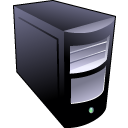 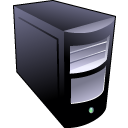 AS-1
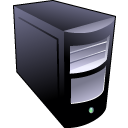 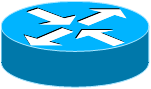 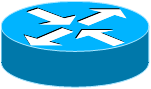 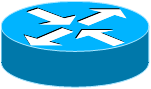 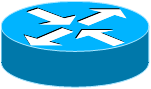 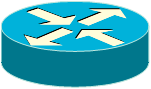 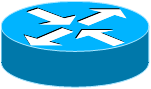 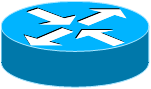 AS-3
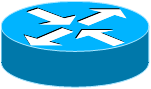 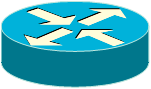 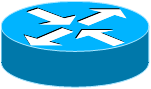 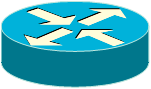 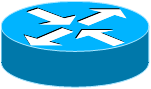 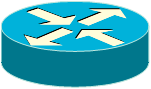 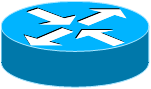 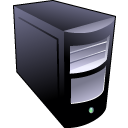 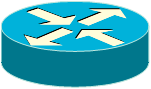 AS-2
Belső Routerek
BGP Routerek
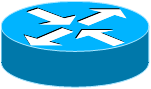 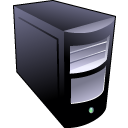 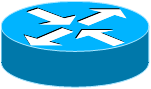 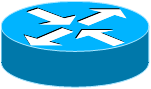 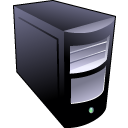 Miért van szükség AS-ekre?
31
A routing algoritmusok nem elég hatékonyak ahhoz, hogy a teljes Internet topológián működjenek
Különböző szervezetek más-más politika mentén akarnak forgalom irányítást (policy)
Lehetőség, hogy a szervezetek elrejtsék a belső hálózatuk szerkezetét
Lehetőség, hogy a szervezetek eldöntsék, hogy mely más szervezeteken keresztül forgalmazzanak
Egyszerűbb az útvonalak számítása
Nagyobb rugalmasság
Nagyobb autonómia/függetlenség
AS számok
32
Minden AS-t egy AS szám (ASN) azonosít
16 bites érték (a legújabb protokollok már 32 bites azonosítókat is támogatnak)
64512 – 65535 más célra foglalt
Jelenleg kb. 40000 AS szám létezik
AT&T: 5074, 6341, 7018, …
Sprint: 1239, 1240, 6211, 6242, …
ELTE: 2012
Google 15169, 36561 (formerly YT), + others
Facebook 32934
Észak-amerkiai AS-ek  ftp://ftp.arin.net/info/asn.txt
Inter-Domain Routing
33
A globális összeköttetéshez szükséges!!!
Azaz minden AS-nek ugyanazt a protokollt kell használnia
Szemben az intra-domain routing-gal
Milyen követelmények vannak?
Skálázódás
Rugalmas útvonal választás
Költség
Forgalom irányítás egy hiba kikerülésére
Milyen protokollt válasszunk?
link state  vagy distance vector?
Válasz: A BGP egy path vector (útvonal vektor) protokoll
Border Gateway Protocol
34
Általános
AS-ek közötti (exterior gateway protocol). 
Eltérő célok vannak forgalomirányítási szempontból, mint az AS-eken belüli protokollnál.
Politikai szempontok szerepet játszathatnak a forgalomirányítási döntésben.
Néhány példa forgalomirányítási korlátozásra
Ne legyen átmenő forgalom bizonyos AS-eken keresztül.
Csak akkor haladjunk át Albánián, ha nincs más út a célhoz.
Az IBM-nél kezdődő illetve végződő forgalom ne menjen át a Microsoft-on.
A politikai jellegű szabályokat kézzel konfigurálják a BGP-routeren. 
A BGP router szempontjából a világ AS-ekből és a közöttük átmenő vonalakból áll.
Definíció
Két AS összekötött, ha van köztük a BGP-router-eiket összekötő él.
Border Gateway Protocol
35
Hálózatok csoportosítása az átmenő forgalom szempontjából
Csonka hálózatok, amelyeknek csak egyetlen összeköttetésük van a BGP gráffal. 
Többszörösen bekötött hálózatok, amelyeket használhatna az átmenő forgalom, de ezek ezt megtagadják. 
Tranzit hálózatok, amelyek némi megkötéssel, illetve általában fizetség ellenében, készek kezelni harmadik fél csomagjait.
Jellemzők
A BGP router-ek páronként TCP-összeköttetést létrehozva kommunikálnak egymással.
A BGP alapvetően távolságvektor protokoll, viszont a router nyomon követi a használt útvonalat, és az útvonalat mondja meg a szomszédjainak.
[Speaker Notes: Stub; multiconnected; transit

Biztonságosabb a tcp és elrejti az érintett hálózatok topológiáját]
BGP egyszerűsített működése
36
Munkamenet létrehozása a TCP 179-es portján
AS-1
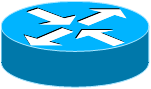 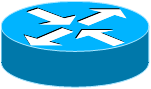 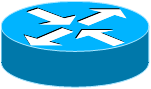 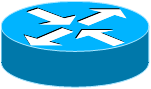 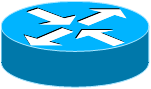 Aktív útvonalak kicserélése
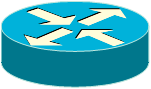 BGP Munkamenet
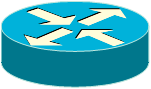 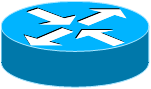 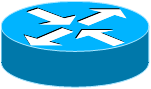 AS-2
Folyamatos frissítések cseréje
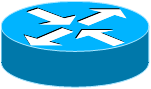 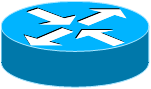 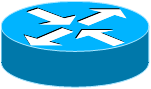 Border Gateway Protocol
37
B
C
D
A
A F által a szomszédjaitól kapott D-re vonatkozó információ az alábbi:
B-től: „Én a BCD-t használom”
G-től: „Én a GCD-t használom”
I-től: „Én a IFGCD-t használom”
E-től: „Én a EFGCD-t használom”
G
F
H
E
I
J
[Speaker Notes: Pontozza az útvonalakat (végtelen értéket rendel a politikailag inkorrekt útvonalakhoz)
A pontozó nem a bgp része, hanem szabadon konfigurálható
Végtelenségig számolást az út ismeretével oldja fel.]
BGP kapcsolatok
38
Provider
$
Customer
Customer
Provider
Peer 2
Peer 3
Peer 1
Peer 2 has no incentive to route 1 3
Customer pays provider
Peers do not pay each other
Customer
Tier-1 ISP Peering
39
Inteliquent
Centurylink
Verizon Business
AT&T
Sprint
Level 3
XO Communications
Tier-1 ISP Peering
40
Inteliquent
Centurylink
Verizon Business
AT&T
Azaz egy tier 1 hálózat üzemelteltése nem is olyan egyszerű…
Csak annyi dolgod van, hogy minden tier 1 hálózat üzemeltetőt rávegyél, hogy legyen a peer-ed!
(nem túl könnyű )
Sprint
Level 3
XO Communications
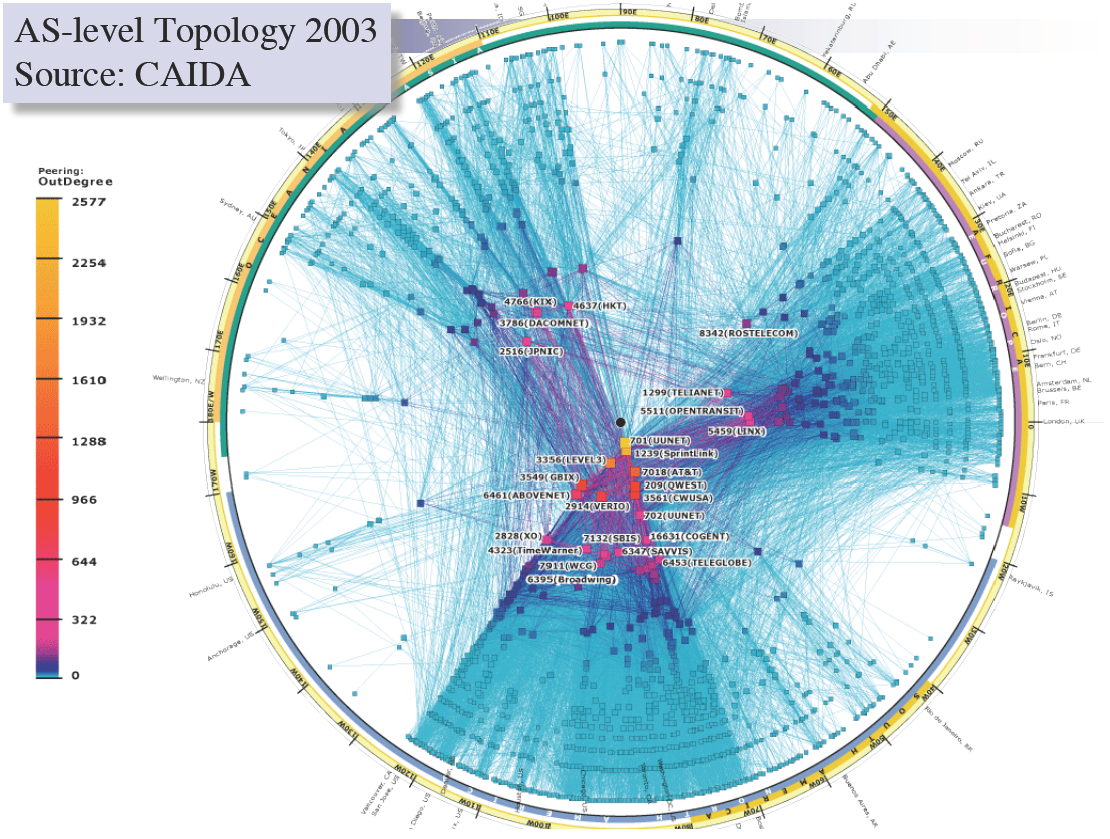 Útvonalvektor protokoll	Path Vector Protocol
42
AS-útvonal: AS-ek sorozata melyeken áthalad az útvonal
Hasonló a távolságvektorhoz, de további információt is tartalmaz
Hurkok, körök detektálása és külnböző továbbítási politikák alkalmazása
Pl. válaszd a legolcsóbb/legrövidebb utat	
Routing a leghosszabb prefix egyezés alapján
AS 4
120.10.0.0/16
AS 3
130.10.0.0/16
AS 5
AS 2
110.10.0.0/16
120.10.0.0/16: AS 2  AS 3  AS 4
130.10.0.0/16: AS 2  AS 3
110.10.0.0/16: AS 2  AS 5
AS 1
2
Útvonalvektor protokoll	Path Vector Protocol
A távolságvektor protokoll kiterjesztése
Rugalmas továbbítási politikák
Megoldja a végtelenig számolás problémáját
Útvonalvektor: Célállomás, következő ugrás (nh), AS útvonal
Ötlet: a teljes útvonalat meghirdeti
Távolságvektor: távolság metrika küldése célállomásonként
Útvonalvektor: a teljes útvonal küldése célállomásonként
“d: path (2,1)”
“d: path (1)”
3
1
data traffic
data traffic
d
43
2
3
1
Rugalmas forgalomirányítás
Minden állomás hely/saját útválasztási politikát alkalmaz
Útvonal kiválasztás: Melyik útvonalat használjuk?
Útvonal export: Melyik útvonalat hirdessük meg?
Példák
A 2. állomás által preferált útvonal: “2, 3, 1” (nem a “2, 1”)
Az 1. állomás nem hagyja, hogy a 3. állomás értesüljön az “1, 2” útvonalról
44
Shortest AS Path != Shortest Path
45
Source
?
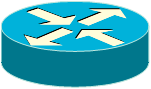 ?
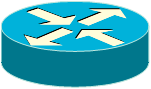 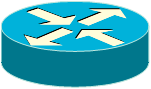 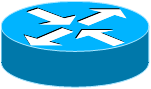 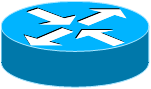 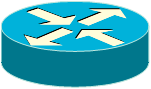 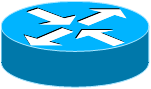 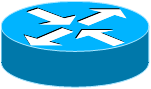 4 hops
4 ASs
9 hops
2 ASs
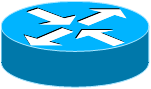 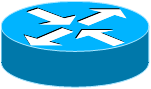 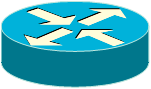 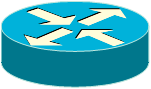 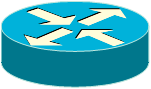 Destination
Hot Potato Routing
46
Source
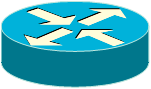 ?
?
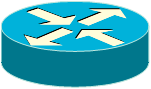 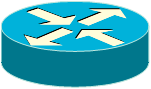 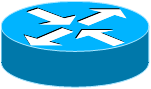 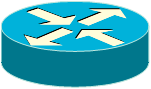 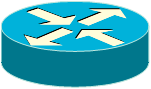 Pick the next hop with the shortest IGP route
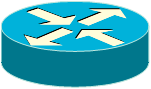 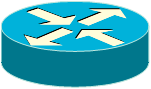 Destination
Importing Routes
47
From Provider
From Peer
From Peer
ISP Routes
From Customer
Exporting Routes
48
To Provider
To Peer
To Peer
Customers get all routes
Customer and ISP routes only
$$$ generating routes
To Customer
BGP
49
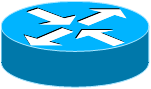 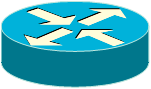 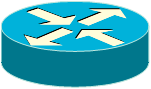 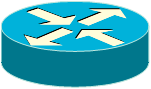 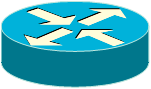 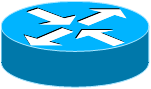 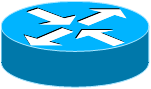 A határ-routerek is beszélik az  IGP-t
eBGP
eBGP
iBGP
iBGP
IGP
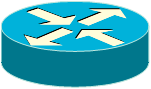 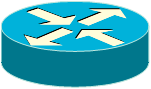 IGB – iBGP – eBGP
50
eBGP: Routing információk cseréje autonóm rendszerek között

IGP: útválasztás egy AS-en belül belső célállomáshoz

iBGP: útválasztás egy AS-en belül egy külső célállomáshoz
1. eBGP – A megismeri az útvonal a célhoz, ehhez eBGP-t használunk
2. iBGP – A-ban levő router megtanulja a célhoz vezető utat az iBGP segítségével (a köv. ugrás a határ router)
3. IGP – IGP segítségével eljuttatja a csomagot az A határrouteréig
Cél állomás
1. eBGP
AS A
AS B
3. IGP
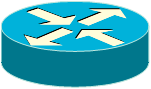 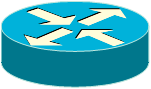 2. iBGP
Forrás: wikipedia
51
52
További protokollok
Internet Control Message Protocol
53
Feladata
Váratlan események jelentése
Használat
Többféle ICMP-üzenetet definiáltak:
Elérhetetlen cél;
Időtúllépés;
Paraméter probléma;
Forráslefojtás;
Visszhang kérés;
Visszhang válasz;
...
[Speaker Notes: Példa DF bit (nem teljesíthető küldés), cél nem található
Számláló 0-ára ért (hurok/kis TTL)
Érvénytelen érték (hardver szoftverében a probléma??)
Túl forgalmazók lefojtása (olaj a tűzre)
ÁTIRÁNYÍTÁS Rosszul irányítás felfedezése (küldő hoszt értesítése)
(Iana org)]
Internet Control Message Protocol
54
Elérhetetlen cél esetén a csomag kézbesítése sikertelen volt.
Esemény lehetséges oka: Egy nem darabolható csomag továbbításának útvonalán egy „kis csomagos hálózat” van.
Időtúllépés esetén az IP csomag élettartam mezője elérte a 0-át.
Esemény lehetséges oka: Torlódás miatt hurok alakult ki vagy a számláló értéke túl alacsony volt.
Paraméter probléma esetén a fejrészben érvénytelen mezőt észleltünk.
Esemény lehetséges oka: Egy az útvonalon szereplő router vagy a hoszt IP szoftverének hibáját jelezheti.
[Speaker Notes: Példa DF bit (nem teljesíthető küldés), cél nem található
Számláló 0-ára ért (hurok/kis TTL)
Érvénytelen érték (hardver szoftverében a probléma??)
Túl forgalmazók lefojtása (olaj a tűzre)
ÁTIRÁNYÍTÁS Rosszul irányítás felfedezése (küldő hoszt értesítése)
(Iana org)]
Internet Control Message Protocol
55
Forráslefojtás esetén lefojtó csomagot küldünk.
Esemény hatása: A fogadó állomásnak a forgalmazását lassítania kellett.
Visszhang kérés esetén egy hálózati állomás jelenlétét lehet ellenőrizni.
Esemény hatása: A fogadónak vissza kell küldeni egy visszhang választ. 
Átirányítás esetén a csomag rosszul irányítottságát jelzik.
Esemény kiváltó oka: Router észleli, hogy a csomag nem az optimális útvonall.
[Speaker Notes: FORRÁS LEFOJTÁS olaj a tűzre, manapság a szállítói rétegben oldják meg a torlódás védelmet.]
Address Resolution Protocol
56
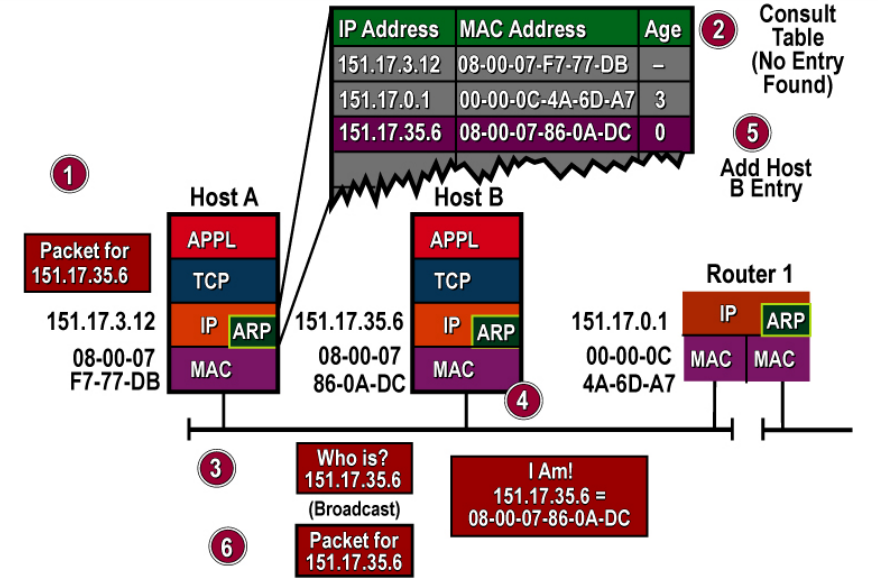 IP3
IP2
IP1
1
2
3
E7
E3
E2
E1
IP7
R1
IP8
F3
WAN
F2
F1
IP9
R2
IP10
E6
E5
E4
E8
4
5
6
IP6
IP5
IP4
[Speaker Notes: Egy vagy több ip cím/hoszt (LAN címek, pl. ethernet 48-bites azonosító)
EGYSZERŰ, alternatíva táblázat karbantartása
R1 router (felkonf proxy ARP)]
Address Resolution Protocol
57
Feladata
Az IP cím megfeleltetése egy fizikai címnek. 
Hozzárendelés
Adatszóró csomag kiküldése az Ethernetre „Ki-é a 192.60.34.12-es IP-cím?” kérdéssel az alhálózaton, és mindenegyes hoszt ellenőrzi, hogy övé-e a kérdéses IP-cím. Ha egyezik az IP a hoszt saját IP-jével, akkor a saját Ethernet címével válaszol. Erre szolgál az ARP.
Opcionális javítási lehetőségek:
a fizikai cím IP hozzárendelések tárolása (cache használata);
Leképezések megváltoztathatósága (időhatály bevezetése);
Mi történik távoli hálózaton lévő hoszt esetén?
A router is válaszoljon az ARP-re a hoszt alhálózatán. (proxy ARP)
Alapértelmezett Ethernet-cím használata az összes távoli forgalomhoz
[Speaker Notes: Egy vagy több ip cím/hoszt (LAN címek, pl. ethernet 48-bites azonosító)
EGYSZERŰ, alternatíva táblázat karbantartása
R1 router (felkonf proxy ARP)]
Reverse Address Resolution Protocol
58
Új állomás
DHCP 
közvetítő
DHCP felfedezés 
csomag
Más hálózatok
router
Egyes küldéses csomag
DHCP szerver
[Speaker Notes: RARP ADATSZÓRÁS (router-ek nem továbbítják)
Szerver kikerülésére BOOTP használata, adminisztrátor tartja karban (másik lehetőség az RARP helyettesítésére, adatszórás nem kerül továbbításra, routerek ezt továbbítják)
     egyéb infók is: alapértelmezett router, alhálózati maszk, stb.
     PROBLÉMA manuálisan kell az IP-Ethernet cím hozzárendeléseket nyilvántartani (új állomás addig nem használhatja, amíg manuálisan nem kap egy címet a BOOTP 
                        táblázatában)
Hozzárendelés időtartama ??? (lízingelésnek, lízing lejárta előtt új címet kell kérni)]
Reverse Address Resolution Protocol
Feladata
A fizikai cím megfeleltetése egy IP címnek
Hozzárendelés
Az újonnan indított állomás adatszórással csomagot küld ki az Ethernetre „A 48-bites Ethernet-címem 14.04.05.18.01.25. Tudja valaki az IP címemet?” kérdéssel az alhálózaton. Az RARP-szerver pedig válaszol a megfelelő IP címmel, mikor meglátja a kérést
Opcionális javítási lehetőségek:
BOOTP protokoll használata. UDP csomagok használata. Manuálisan kell a hozzárendelési táblázatot karbantartani. (statikus címkiosztás)
DHCP protokoll használata. Itt is külön kiszolgáló osztja ki a címeket a kérések alapján. A kiszolgáló és a kérő állomások nem kell hogy ugyanazon a LAN-on legyenek, ezért LAN-onként kell egy DHCP relay agent. (statikus és dinamikus címkiosztás)
[Speaker Notes: RARP ADATSZÓRÁS (router-ek nem továbbítják)
Szerver kikerülésére BOOTP használata, adminisztrátor tartja karban (másik lehetőség az RARP helyettesítésére, adatszórás nem kerül továbbításra, routerek ezt továbbítják)
     egyéb infók is: alapértelmezett router, alhálózati maszk, stb.
     PROBLÉMA manuálisan kell az IP-Ethernet cím hozzárendeléseket nyilvántartani (új állomás addig nem használhatja, amíg manuálisan nem kap egy címet a BOOTP 
                        táblázatában)
Hozzárendelés időtartama ??? (lízingelésnek, lízing lejárta előtt új címet kell kérni)]
DHCP: DYNAMIC HOST CONFIGURATIONPROTOCOL
60
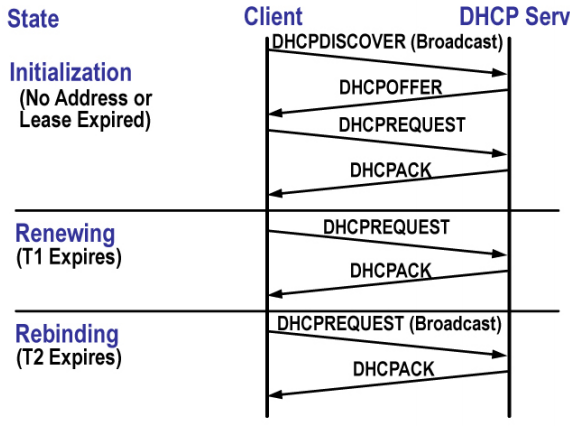 DHCP
61
Lényegében ez már az Alkalmazási réteg
de logikailag ide tartozik

Segítségével a hosztok automatikusan juthatnak hozzá a kommunikációjukhoz szükséges hálózati azonosítókhoz:
IP cím, hálózati maszk, alapértelmezett átjáró, stb.

Eredetileg az RFC 1531 a BOOTP kiterjesztéseként definiálta. Újabb RFC-k: 1541, 2131 (aktuális)
DHCP lehetőségei
62
IP címek osztása MAC cím alapján DHCP szerverrel
Szükség esetén (a DHCP szerveren előre beállított módon) egyes kliensek számára azok MAC címéhez fix IP cím rendelhető
IP címek osztása dinamikusan
A DHCP szerveren beállított tartományból „érkezési sorrendben” kapják a kliensek az IP címeket
Elegendő annyi IP cím, ahány gép egyidejűleg működik
Az IP címeken kívül további szükséges hálózati paraméterek is kioszthatók
Hálózati maszk
Alapértelmezett átjáró
Névkiszolgáló
Domain név
Hálózati rendszerbetöltéshez szerver és fájlnév
DHCP – Címek bérlése
63
A DHCP szerver a klienseknek az IP-címeket bizonyos bérleti időtartamra (lease time) adja „bérbe”
Az időtartam hosszánál a szerver figyelembe veszi a kliens esetleges ilyen irányú kérését
Az időtartam hosszát a szerver beállításai korlátozzák
A bérleti időtartam lejárta előtt a bérlet meghosszabbítható
Az IP-cím explicit módon vissza is adható
Virtuális magánhálózatok alapok
Fő jellemzői
Mint közeli hálózat fut az interneten keresztül.
IPSEC-et használ az üzenetek titkosítására.
Azaz informálisan megfogalmazva fizikailag távol lévő hosztok egy közös logikai egységet alkotnak.
Például távollévő telephelyek rendszerei.
Alapelv
Bérelt vonalak helyett használjuk a publikusan hozzáférhető Internet-et.
Így az Internettől logikailag elkülöníthető hálózatot kapunk. Ezek a virtuális magánhálózatok avagy VPN-ek.
A célok közé kell felvenni a külső támadó kizárását.
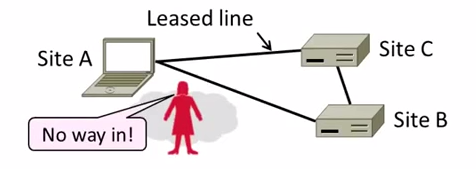 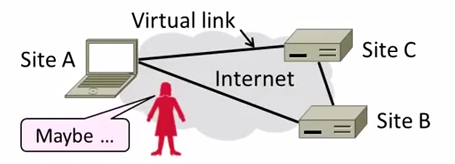 [Speaker Notes: itt]
Virtuális magánhálózatok alapok
A virtuális linkeket alagutak képzésével valósítjuk meg.
Alagútak
Egy magánhálózaton belül a hosztok egymásnak normál módon küldhetnek üzenetet. 
Virtuális linken a végpontok beágyazzák a csomagokat.
IP az IP-be mechanizmus.
Az alagutak képzése önmagában kevés a védelemhez. Mik a hiányosságok?
Bizalmasság,  authentikáció
Egy támadó olvashat, küldhet üzeneteket.
Válasz: Kriptográfia használata.
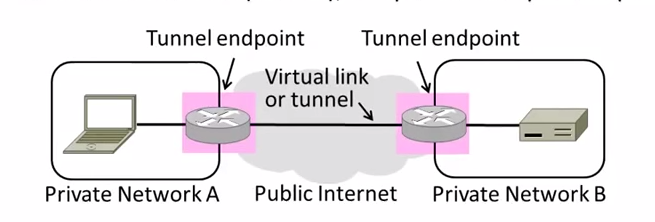 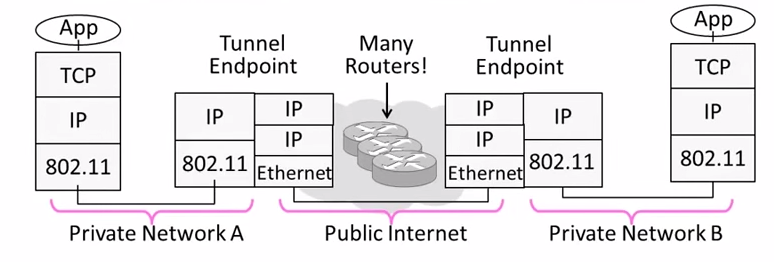 Virtuális magánhálózatok alapok
IPSEC
Hosszú távú célja az IP réteg biztonságossá tétele. (bizalmasság, autentikáció)
Műveletei: 
Hoszt párok kommunikációjához kulcsokat állít be.
A kommunikáció kapcsolatorientáltabbá tétele.
Fejlécek és láblécek hozzáadása az IP csomagok védelme érdekében.
Több módot is támogat, amelyek közül az egyik az alagút mód.
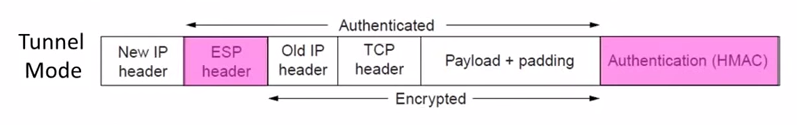 67
Köszönöm a figyelmet!